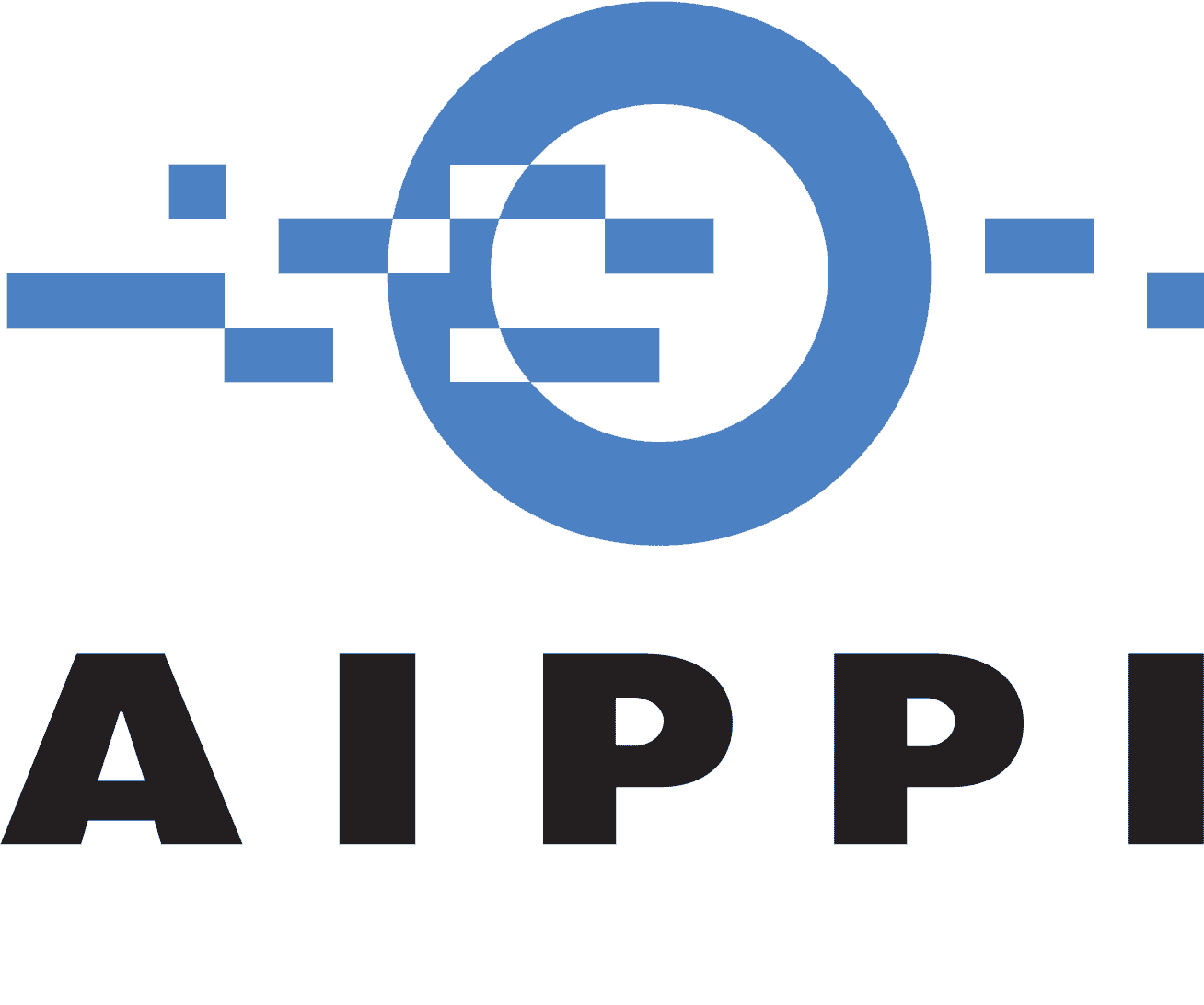 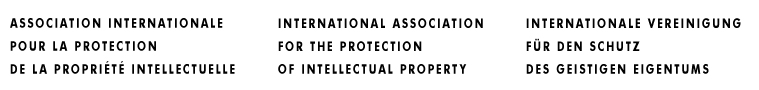 Copyright in artificially-generated worksLondon 2019 – Study Question
Changing IP in Changing Europe
Trilateral Seminar
Paris, 2019
Jonathan P. Osha, Reporter General
1
Definitions
Artificially-generated work
A work created in whole or in part using Artificial Intelligence (“AI”)
Equivalent to “AI-created work”

Artificial intelligence

“Artificial intelligence is an entity (or collective set of cooperative entities), able to receive inputs from the environment, interpret and learn from such inputs, and exhibit related and flexible behaviours and actions that help the entity achieve a particular goal or objective over a period of time.”
2
Scope of study question
Only the final work
Excludes:
copyright infringement by artificially-generated works;
copyright in computer programs or algorithms used for artificial intelligence systems;
copyright in intermediate works, i.e. works created during each step of the process.
3
Example 1: AI-created artwork
Humans select an input data set
In this case, a large number of images with common visual features.
The goal is to create a new work that shares these features
Use Generative Adversarial Networks
A “generator” creates new images and tries to fool a “discriminator” into thinking they are real
A resulting generated image is upscaled, printed and framed
Signed with the equation showing the relation between generator and discriminator
And sold at auction for $432,400!!
	See obvious-art.com
4
Example 2: AI-created musical work
“Flow Machines Project” (Sony CS Lab)
“augmented creativity”
Human is involved in creation, but assisted by AI 
AI has “human-centered” design

“Flow Machines Professional is an AI assisted music composing system. Using this system, creators can compose melodies in many different styles which he wants to achieve, based on music rules created by various music analysis. “

“Creators can generate melody, chords, and bass by operating Flow Machines. Furthermore, their own ideas ca be inspired by Flow Machines.” 

“From here, the process will be the same as the regular music production. Arrange them with DAW, put lyrics, recording, mixing, mastering etc… “

“Flow Machines cannot create a song automatically by itself. It is a tool for a creator to get inspiration and ideas to have their creativity greatly augmented.”


Flow-machines.com
5
Example 3: AI-created written work
Researchers have developed an algorithm that aims to create sonnets, i.e. poems of the type popularised by Shakespeare, made up of 14 lines structured as 3 quatrains (4 lines) and a couplet (2 lines).
The researchers modelled both content and forms jointly with neural architecture, composed of 3 components: language model, pentameter model and rhyme model. 
They fed the algorithm with 2685 sonnets. The algorithm then created new poems.  
AI-created poems are then (i) evaluated by crowd workers (they had to guess which poem is human-written poem and which is AI created) (ii) and rated by English literature experts. 

https://arxiv.org/pdf/1807.03491.pdf
6
The creative process of an artificially-generated work
Human intervention can take many forms
programmers and mathematicians develop AI algorithms or “entities” that can receive certain types of inputs and interpret and learn from those inputs to achieve a desired output or goal;
humans determine the data set, e.g., paintings, literary works, music, etc., that are input to the entities; or
humans may ultimately select one or more works from a large number of works created using artificial intelligence based upon human tastes, preferences, and opinion.
7
We look forward to your participation in the Group Reports and formation of the Resolution in London!
8